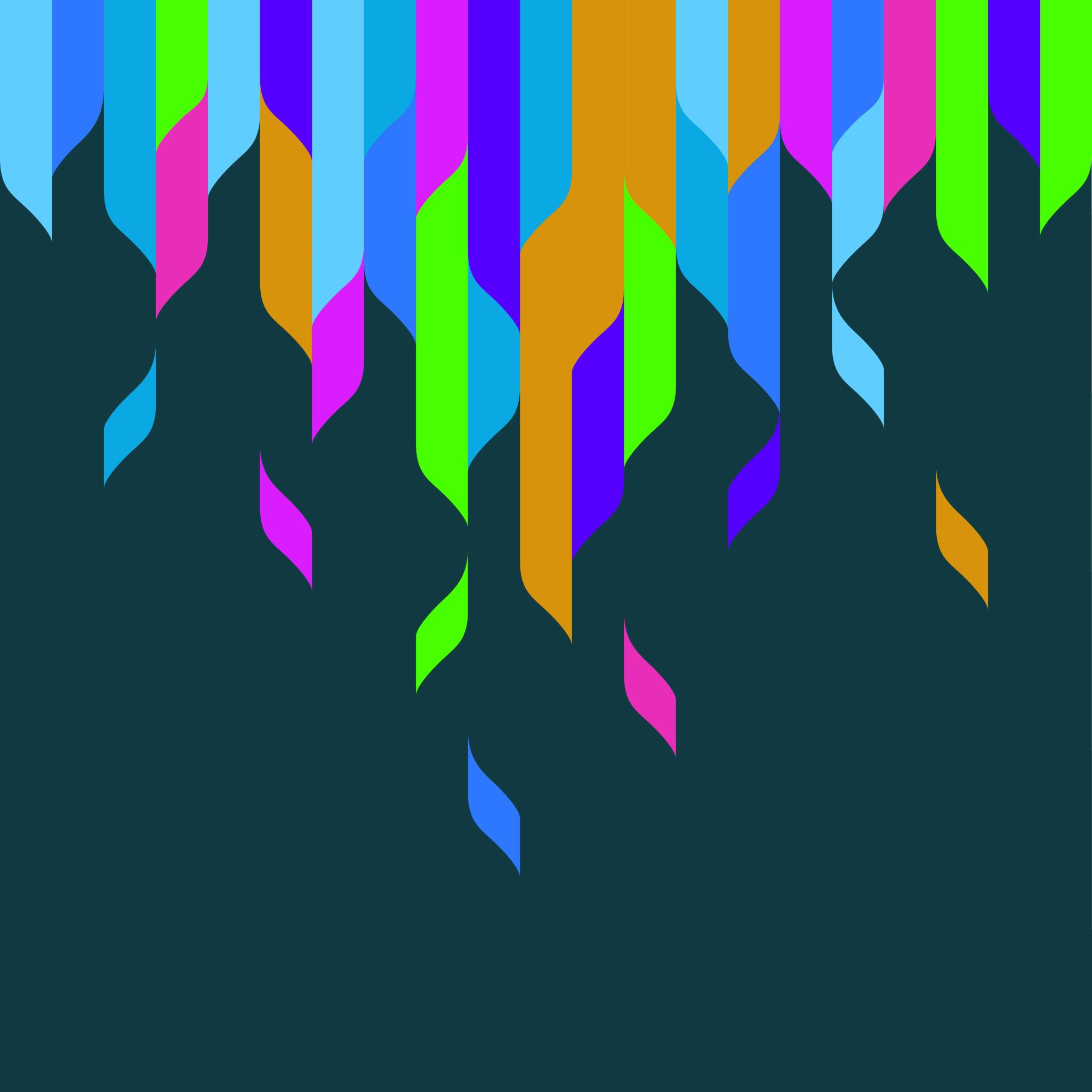 Свобода вираження поглядів, свобода зібрань та право на шлюб
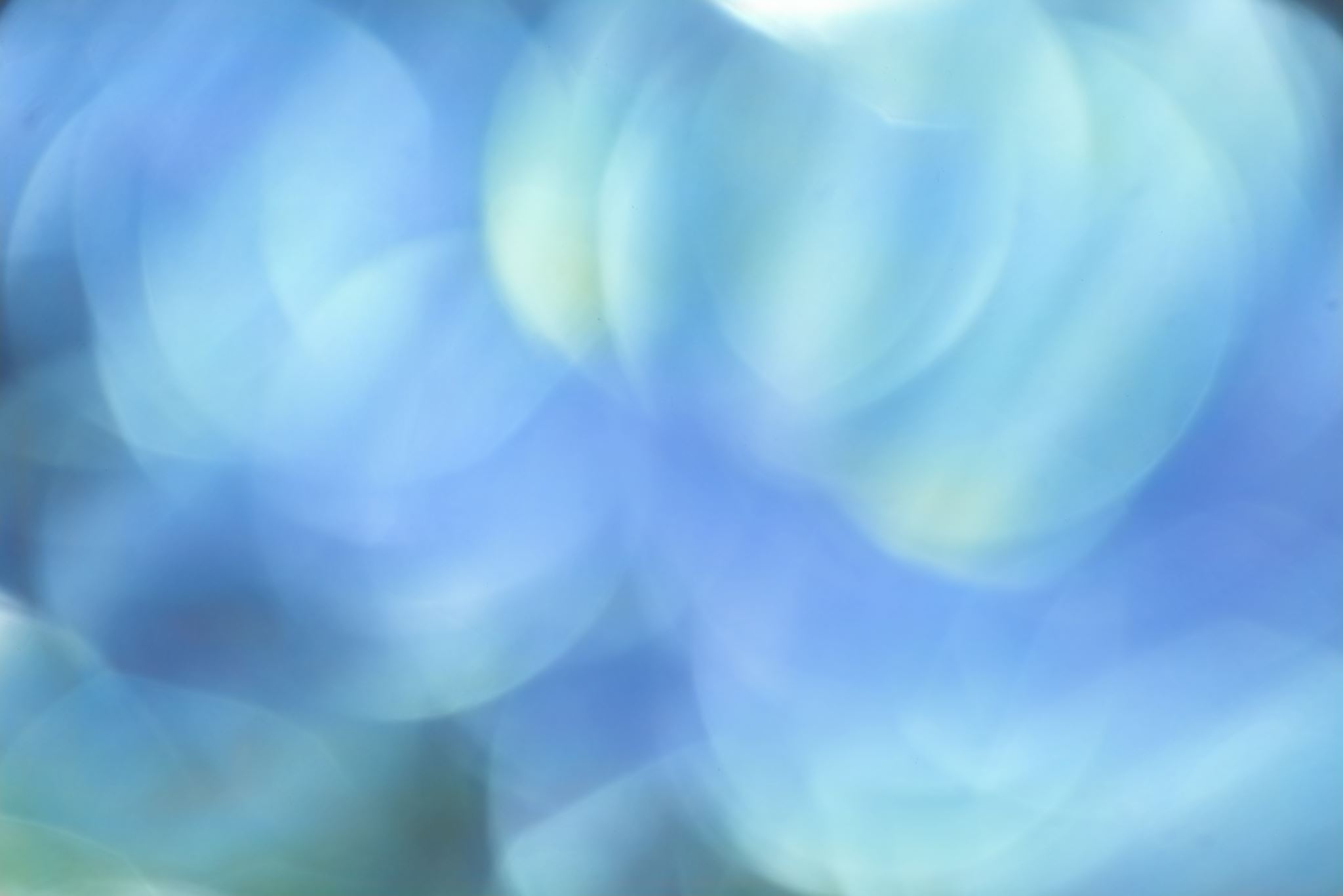 СТАТТЯ 10Свобода вираження поглядів
Катрусин кінозал (Майже Марвел)
https://www.youtube.com/watch?v=-dJLMNowH5I&t=377s
В положеннях ч. 1 ст. 10 Конвенції проголошується ряд свобод
Зокрема, право на свободу вираження своїх поглядів включає:
У пункті першому ст. 10 визначено три складники права на свободу вираження поглядів:
Принциповий момент в реалізації права на свободу вираження поглядів полягає в тому,
що таке право може мати транскордонний характер. 


При цьому автори Конвенції не виставляли ніяких умов щодо того, хто саме може приймати участь в розповсюдженні інформації

це може бути будь-який громадянин країни, яка є учасницею Конвенції.
З іншого боку, норми ч. 2 ст. 10 Конвенції встановлюють певні обмеження щодо свободи вираження поглядів. Але такі обмеження можуть бути пов’язані лише з шістьма моментами, а саме:
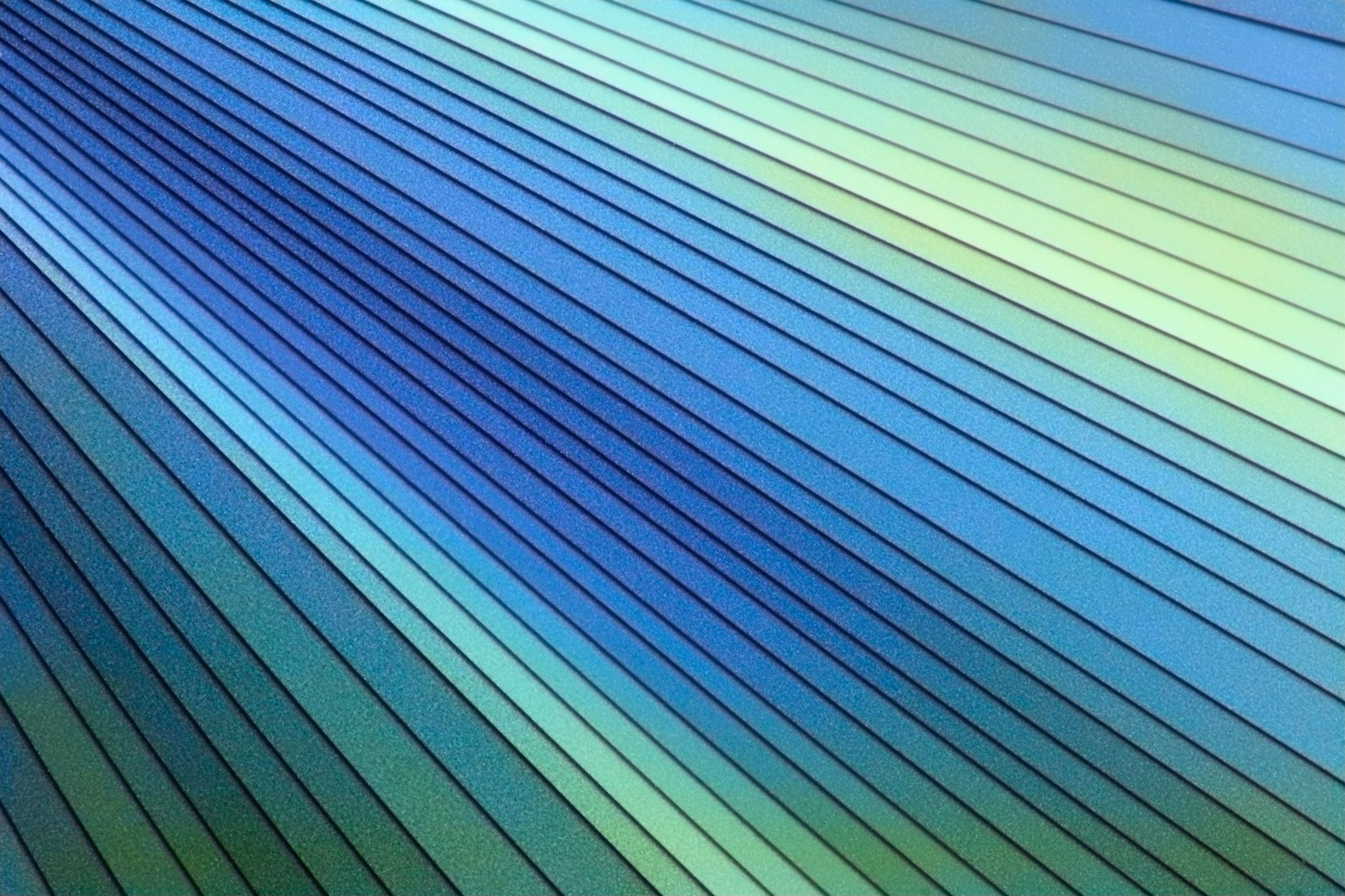 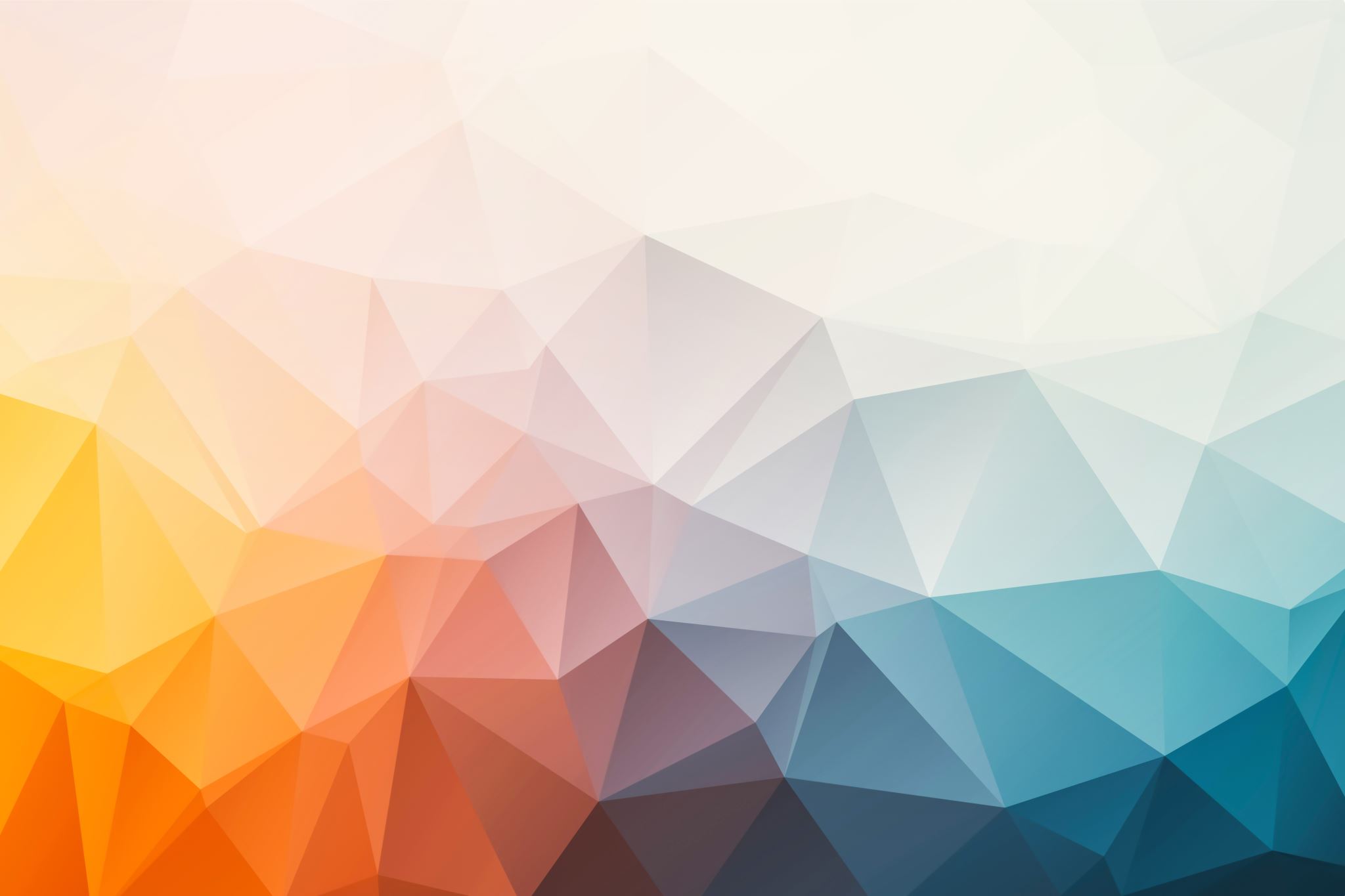 Сфера застосування статті 10 Конвенції:
1. Кожен має право на свободу мирних зібрань і свободу об'єднання з іншими особами, включаючи право створювати профспілки та вступати до них для захисту своїх інтересів.
2. Здійснення цих прав не підлягає жодним обмеженням, за винятком тих, що встановлені законом і є необхідними в демократичному суспільстві в інтересах національної або громадської безпеки, для запобігання заворушенням чи злочинам, для охорони здоров'я чи моралі або для захисту прав і свобод інших осіб. Ця стаття не перешкоджає запровадженню законних обмежень на здійснення цих прав особами, що входять до складу збройних сил, поліції чи адміністративних органів держави.
СТАТТЯ 11Свобода зібрань та об'єднання
Зазначена стаття передбачає дві самостійні свободи
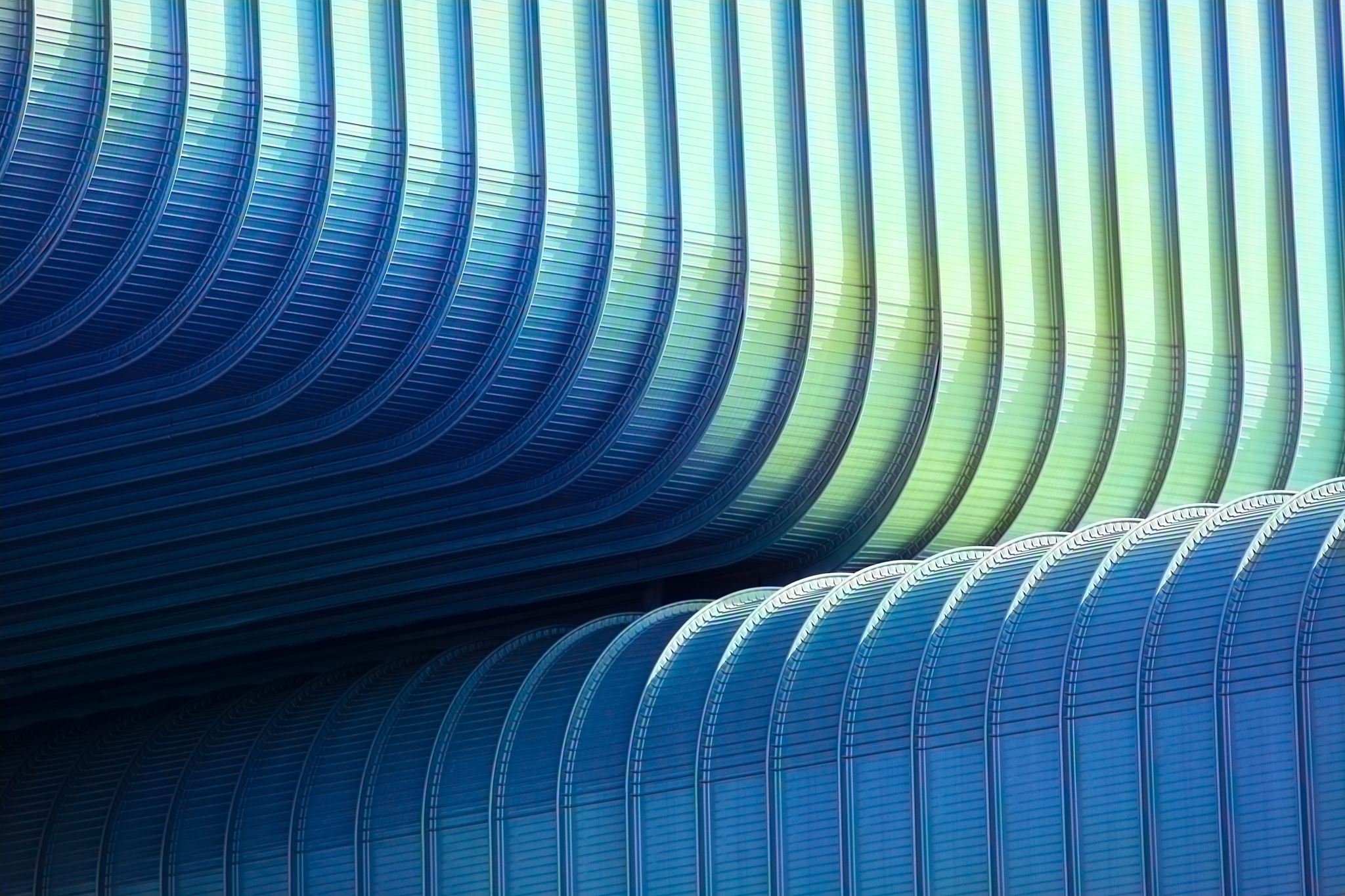 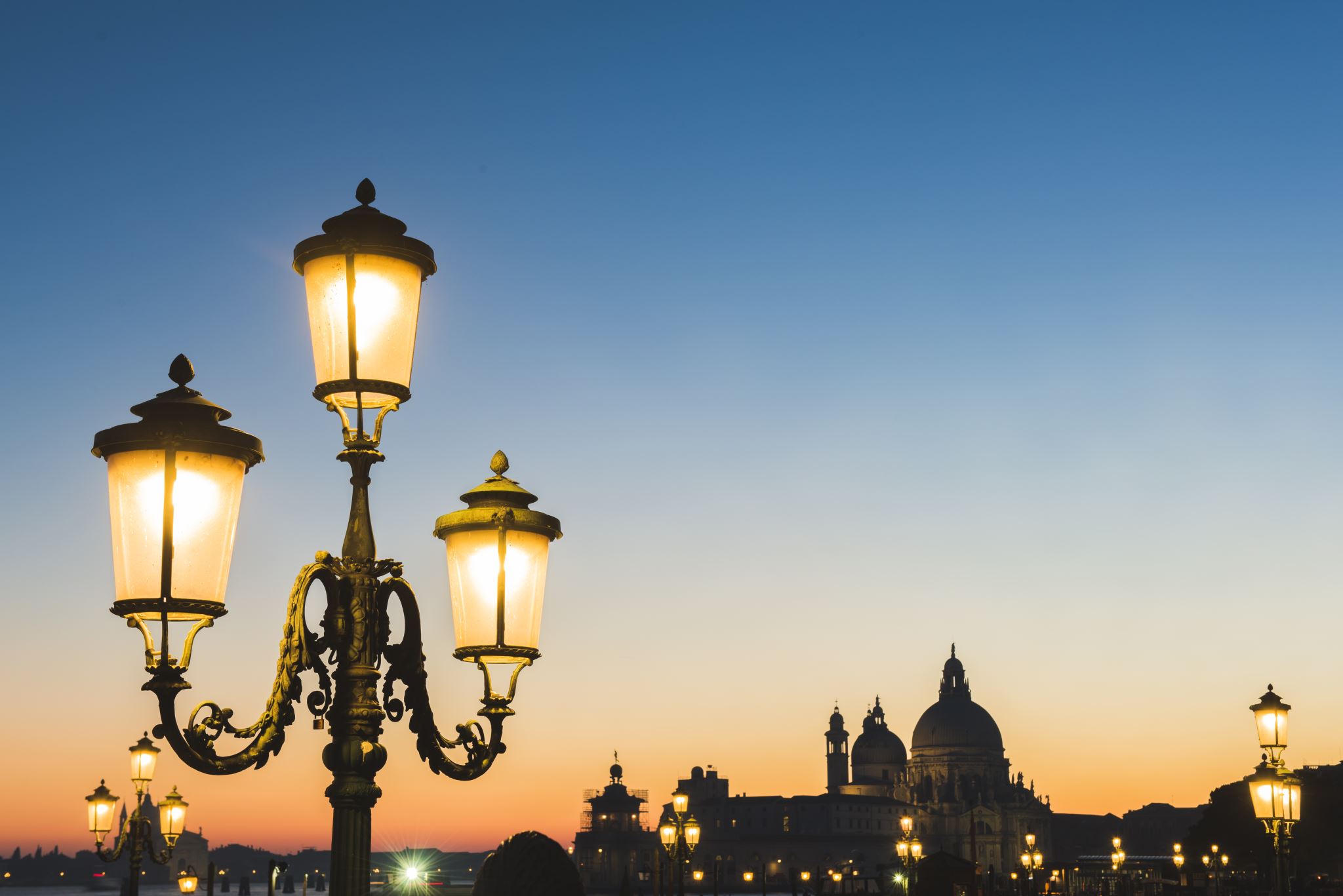 СТАТТЯ 12Право на шлюб
Чоловік і жінка, що досягли шлюбного віку, мають право на шлюб і створення сім'ї згідно з національними законами, які регулюють здійснення цього права.
Сфера застосування статті 12 Конвенції:
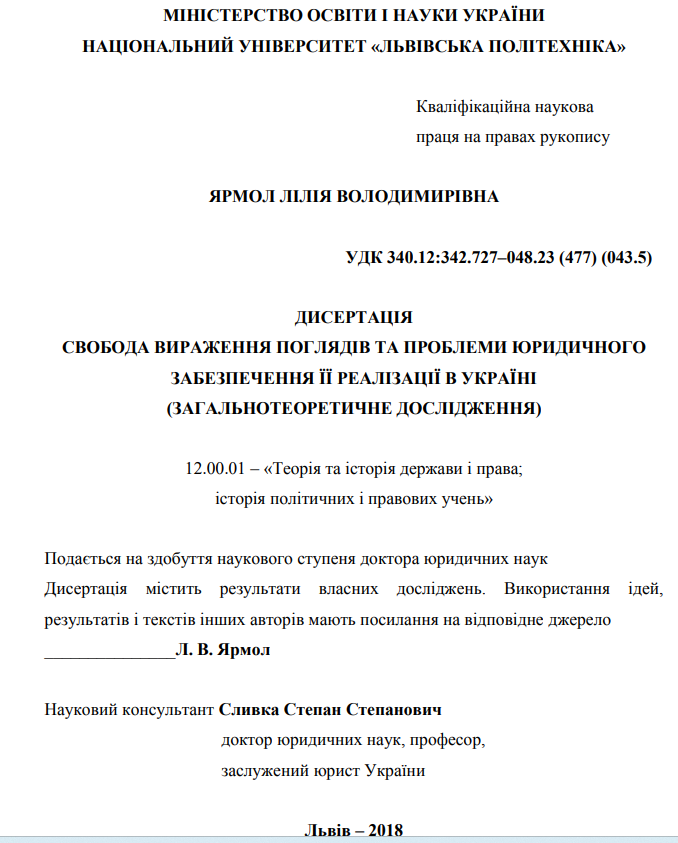 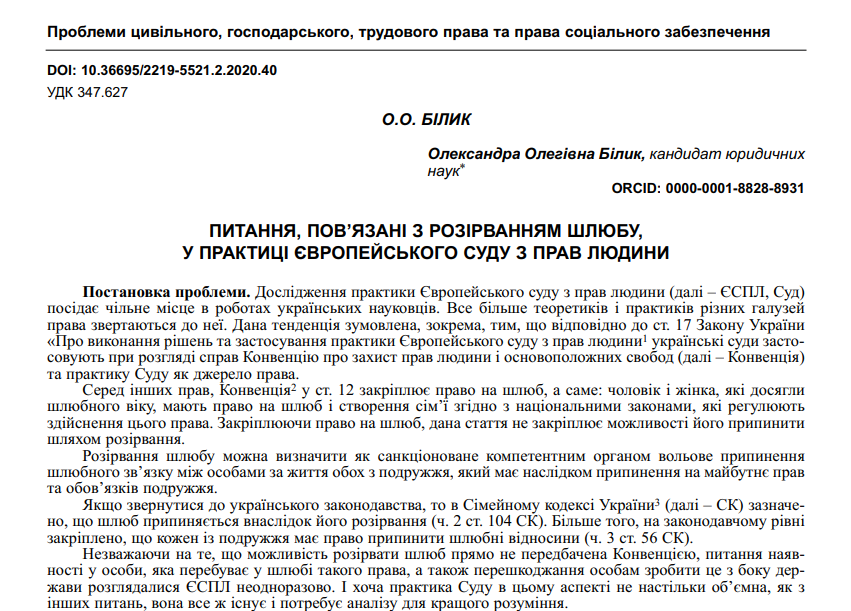